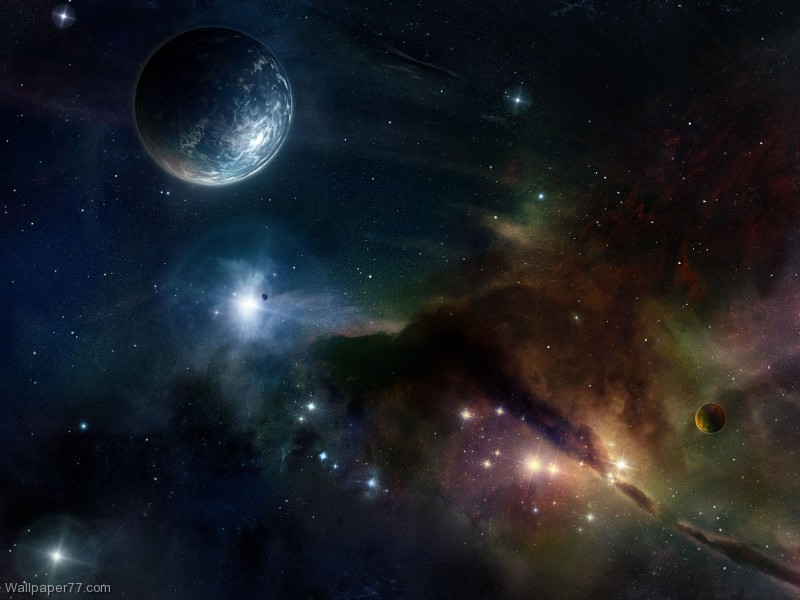 Малые тела космической системы
Выполнили:
Кононова Кристина, Ступарь Даша
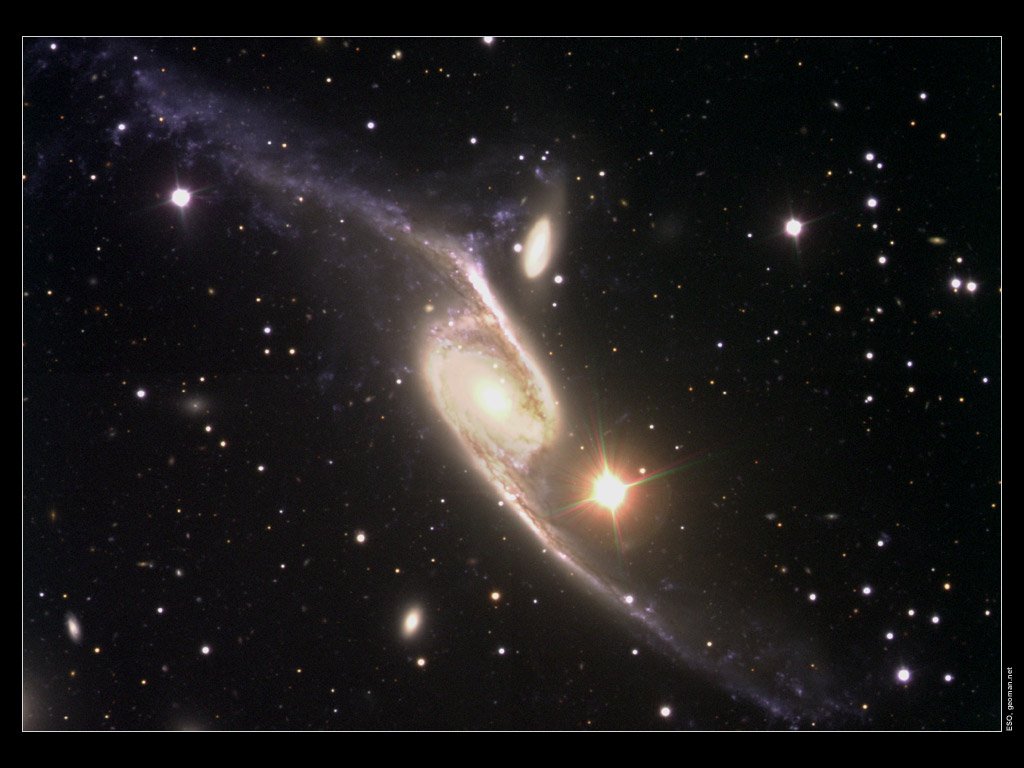 Метеор «падающая звезда» — явление, возникающее при сгорании в атмосфере Земли мелких метеорных тел (например, осколков комет или астероидов).
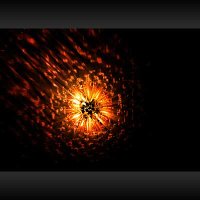 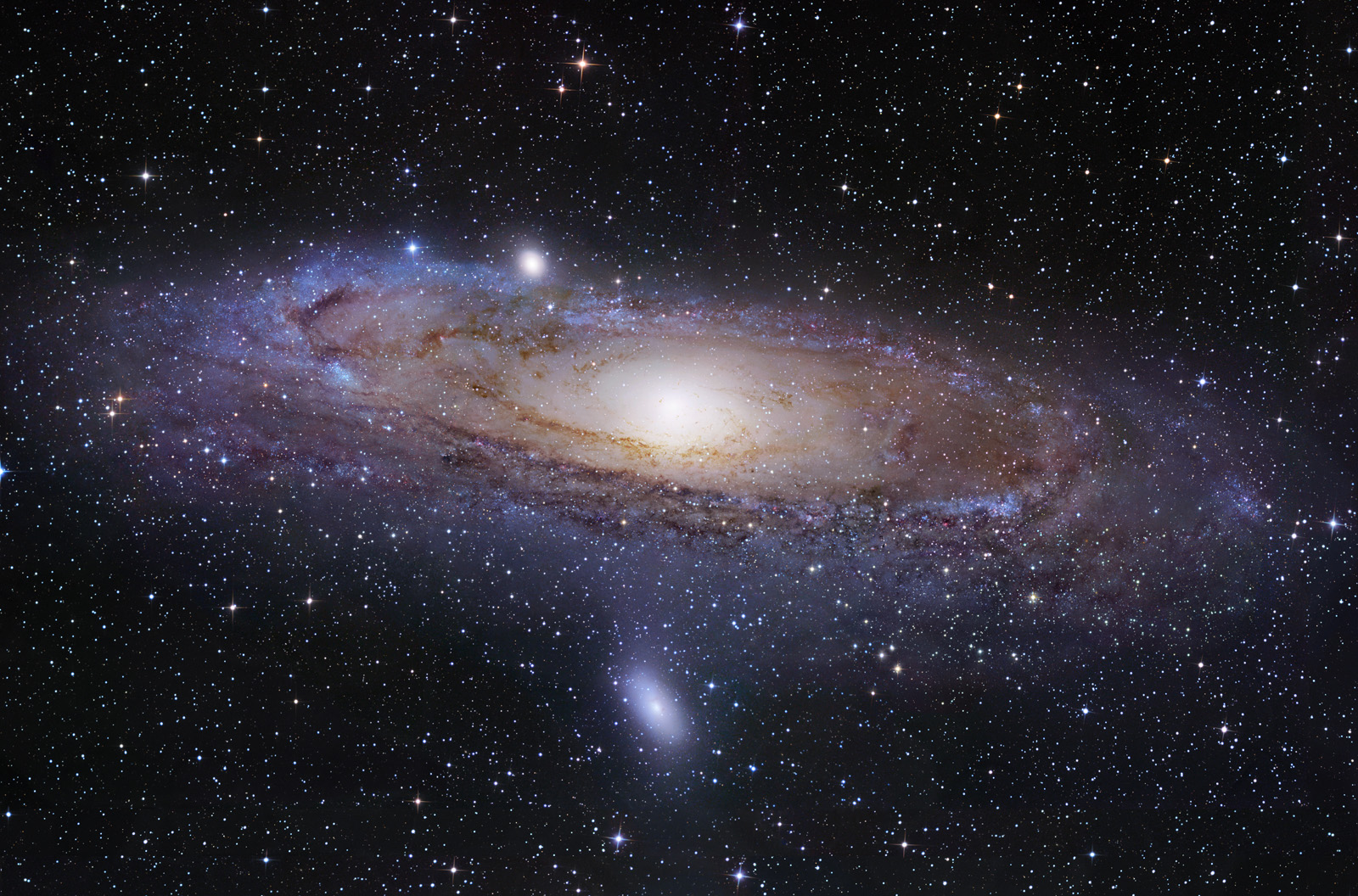 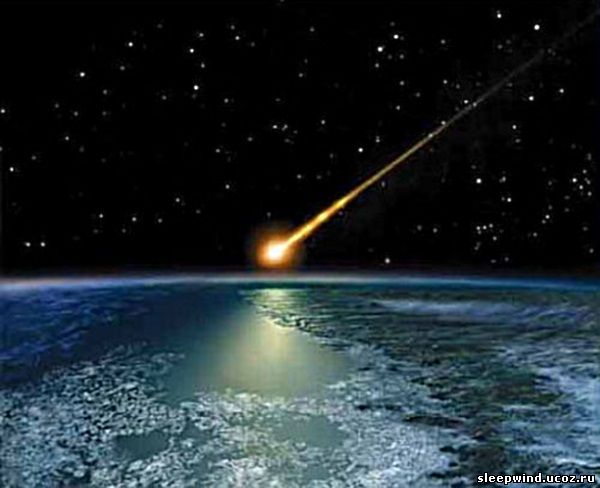 Метеор достигает 1 звездной величины при скорости вхождения в атмосферу Земли 40 км/с, загорается на высоте 100 км, а потухает на высоте 80 км, при длине пути в 60 км и расстоянии до наблюдателя в 150 км, то продолжительность полета составит 1.5 сек, а средний размер составит 0.6 мм при массе 6 мг.
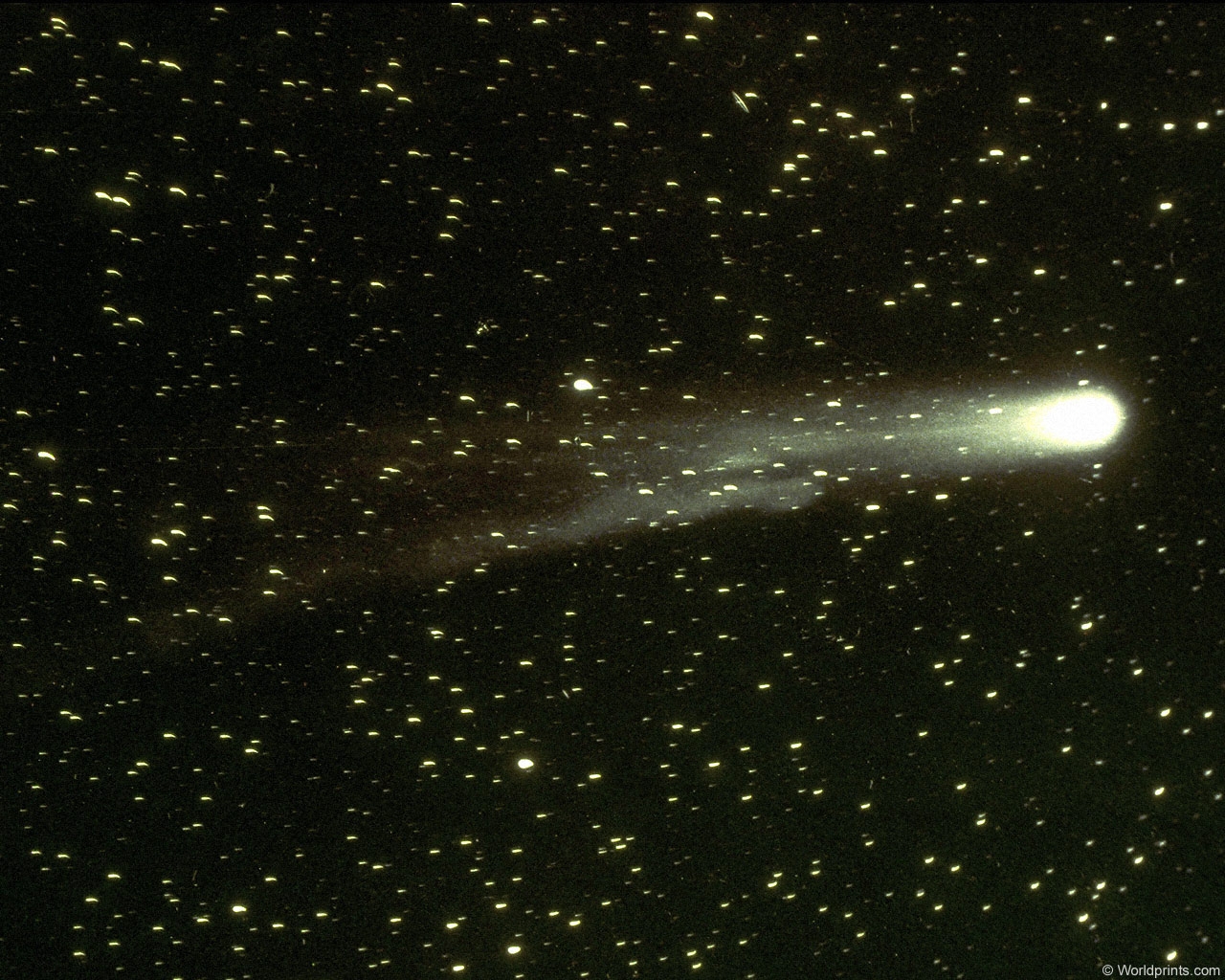 Квадрантиды
Леониды
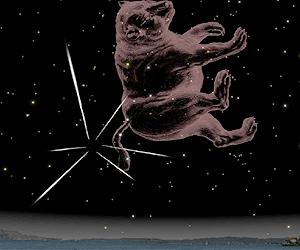 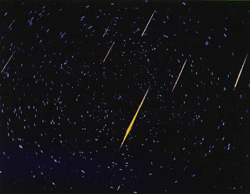 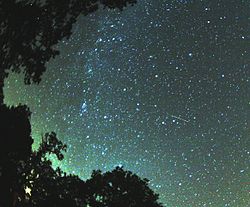 Персеиды
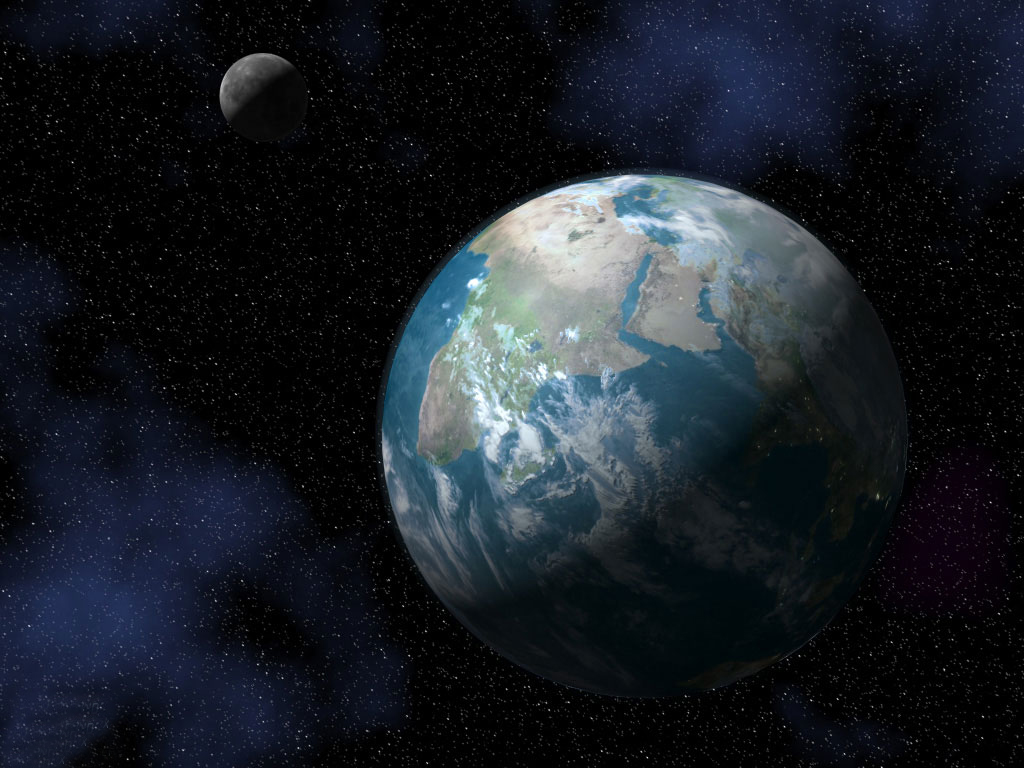 Изучения метеоров
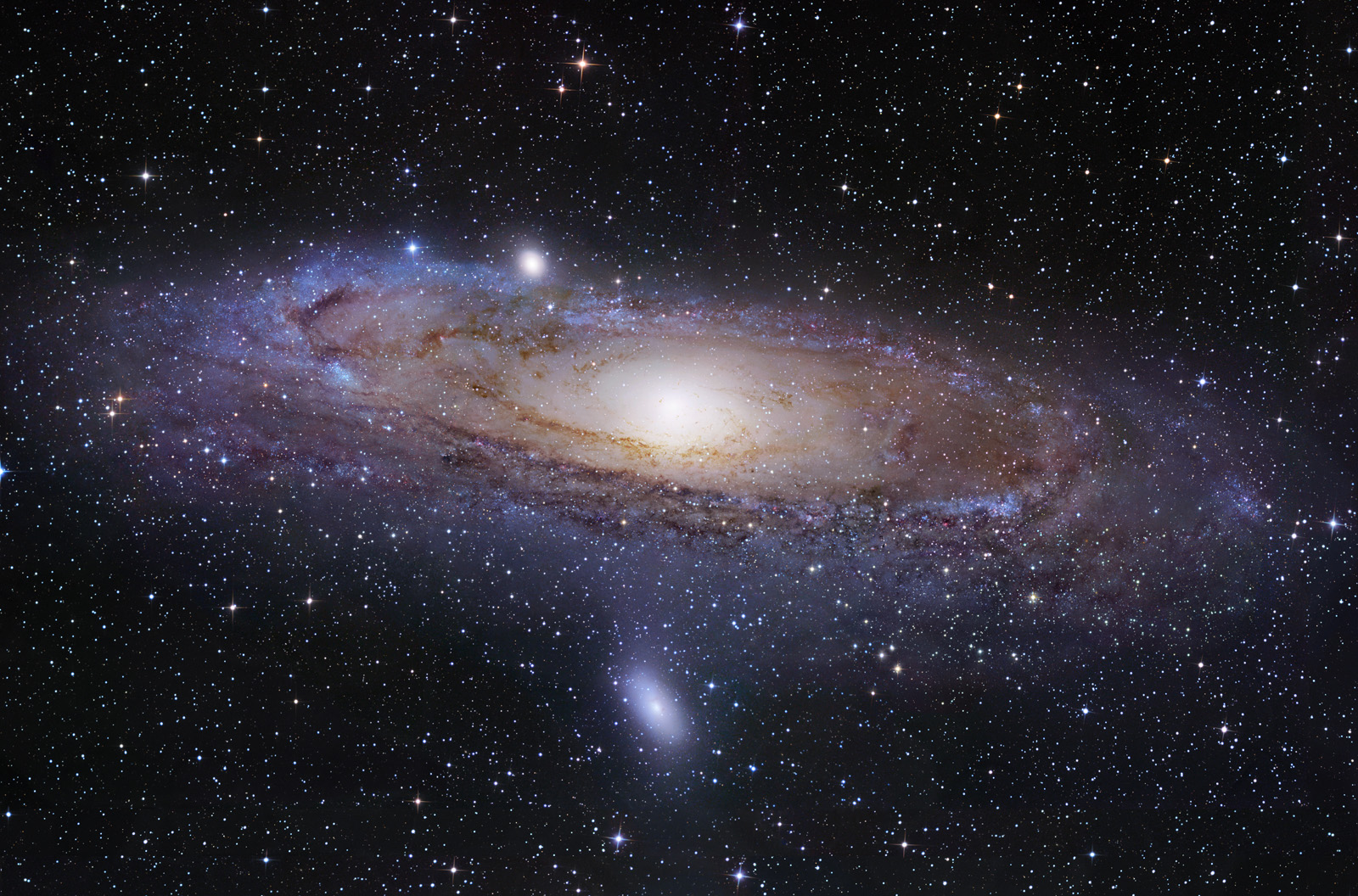 Спасибо за внимание